ОГКУСО «Центр  социальной помощи семье и детям Нижнеилимского района»
Отделения сопровождения семей,  воспитывающих детей с ограниченными  возможностями
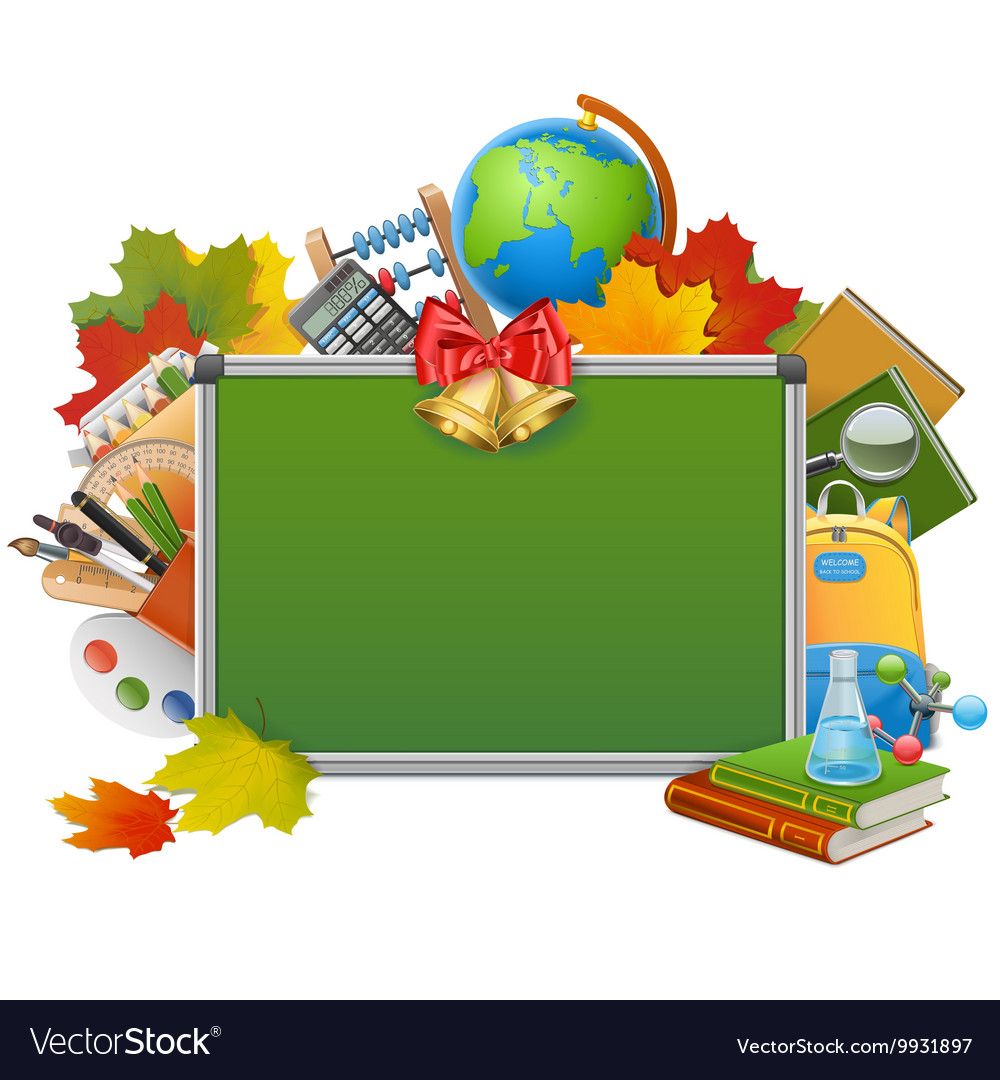 Развивающие игры для детей
«Цифры»
Социальный педагог: Славатинская  Т.В.
«Покажи одновременно» Одновременно левой и правой рукой покажи одинаковые цифры в порядке возрастания от 1 до 10.
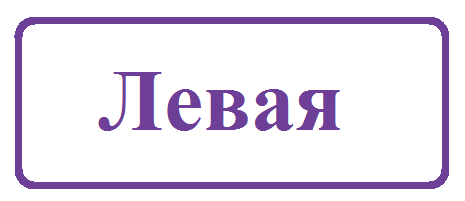 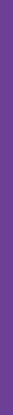 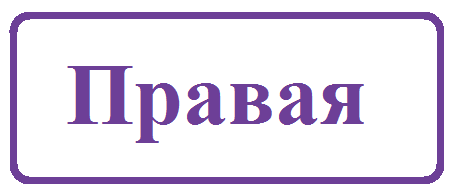 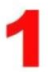 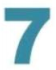 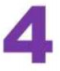 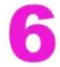 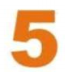 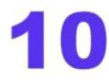 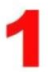 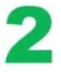 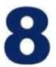 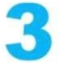 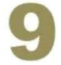 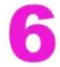 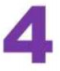 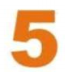 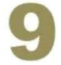 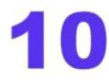 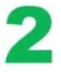 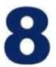 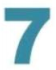 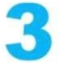 «Покажи одновременно» Одновременно левой и правой рукой покажи одинаковые цифры в порядке убывания от 10 до 1.
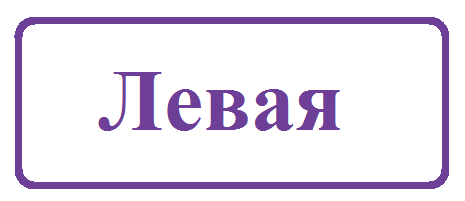 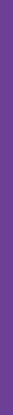 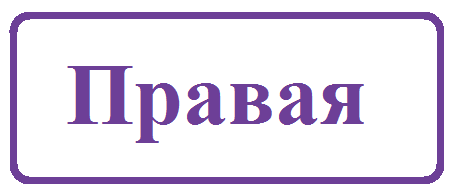 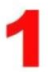 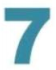 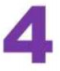 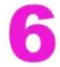 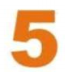 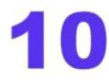 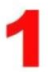 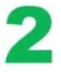 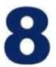 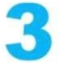 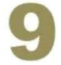 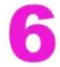 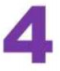 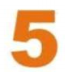 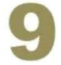 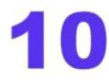 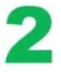 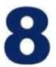 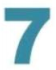 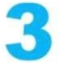 Кто молодец?Ты молодец!